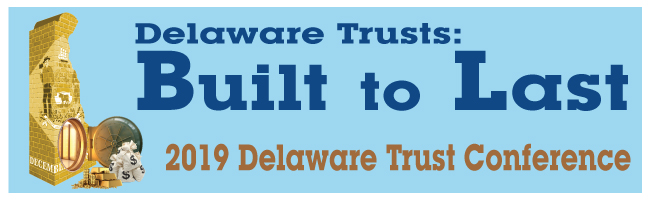 Challenging Discretionary Distribution Request and How to Analyze Them
Bridget Boyd, senior VP & Fiduciary risk officer Citi Private bank
Cynthia d.m. brown, president, commonwealth trust company
Francis Hazeldine, managing director, Charles Schwab trust company of de
Michael Stein, managing senior counsel, pnc bank
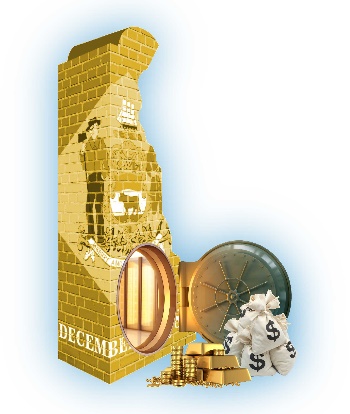 The Basics
Analyzing real life issues
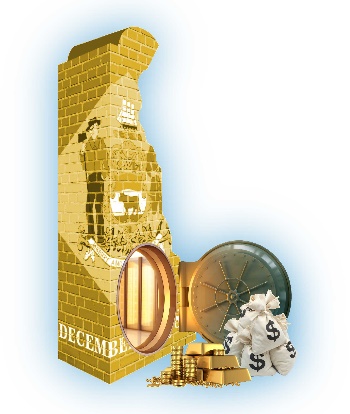 How to Address Discretionary Distribution Decisions:
Determine the standard for distribution included within the trust document and any alternate definitions used.
Review any precatory language contained within the trust.
Lifestyle limitations, substance abuse limitations
Are you required to consider other resources available to the beneficiary?
What is the beneficiary’s  standard of living?  What previous distributions have been made?
Are there any ancillary documents to consider, such as a Letter of Wishes?
What are the needs of the other beneficiaries?  Does the trust direct the trustee to favor one?
What is the current value of the trust v. the distribution amount?  What is the annual income of the trust v. principal balance?
Is a distribution the best option?  What about a loan?
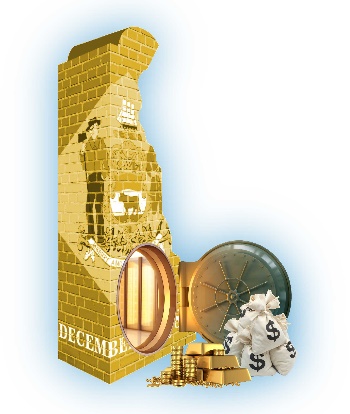 Case Studies
Analyzing real life issues
Case Study #1Balancing the Needs of Beneficiaries in a Small Trust
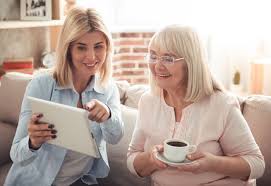 Trust was created by a grantor in 1965 to benefit his daughter, Lillian, and her descendants. The corporate trustee serves with an individual co-trustee, who is Lillian’s brother. Throughout the life of the trust, Lillian has received all of the net income to support her living expenses along with occasional principal distributions.  She is now in her 80s and continues to rely on the net income and periodic principal distributions.  
Lillian has two adult children, Edward and Jane, who over the years have made requests for principal distributions relating to educational and household expenses.  Jane has one child with special needs and Edward has no children.  Both Edward and Jane struggle financially from time to time and stated to the trust officer that prior potential requests for financial assistance from the trust were discouraged by their mother and their uncle and thus were never submitted to the corporate trustee for consideration. 
The terms of the trust provide that net income can be paid to this class of beneficiaries in the trustees’ absolute and uncontrolled discretion.
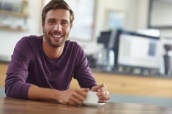 The Trust states:
“The Trustees are, in their absolute and uncontrolled discretion, authorized at any time and from time to time to pay to or apply to the use or any person then eligible to receive the income of this trust, out of the principal 
 (1) Such sum or sums, even to the whole amount thereof, as the Trustees shall deem appropriate (taking into consideration such person's other resources or other income) for such person’s maintenance, education or support or for any emergency which may arise; and
 (2) Such sum or sums as the Trustees shall deem appropriate (without taking into consideration such person's other resources or other income) for such person's comfort or for any other reason, provided that the aggregate of such payments or applications under  (2) hereof during the trust term shall not exceed the sum or One Hundred Thousand ($100,000) Dollars.
 The Trustees are also, in their absolute and uncontrolled discretion, authorized to terminate this trust for any reason (including tax reasons) and transfer, convey and pay over all property held hereunder to any person or persons then eligible to receive the income of his trust. Any power or discretion given to the Trustees under any Article or this agreement may tor any reason be released in whole or in part at any time by one or more written instruments signed and acknowledged by the Trustees.
 In making payments, applications, and accumulations of income under Article FIRST hereof or payments or applications of principal under Article SECOND hereof, the Trustees shall have complete and absolute discretion as to the time, manner, and amount of payments, applications, and accumulations and as to those who shall participate in payments and applications. The Trustees may omit eligible members or the class from any and all such payments and applications, and no such payment or application or omission of a person from participation therein shall cause a charge against or otherwise affect the future interest or share of any person hereunder.”
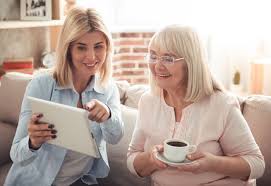 Distribution Request:
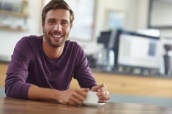 Edward and Jane have communicated to the trust officer their intention to request principal distributions going forward to assist with living expenses and other contingencies.  The market value of the trust is $1,050,000 and remains in trust upon Lillian’s death.  How can the trustee balance all beneficiaries’ interests and at the same time preserve the value of the trust? 

Duty of impartiality – have the beneficiaries been treated fairly?  For instance, who has been receiving periodic trust statements? directly?
What is the residuary impact, on the children’s generation, of all distributions which have been made to date going to the mother? 
What is the best way to assess and balance beneficial need going forward?
Case Study #2Special Needs Distribution from an Ordinary Trust
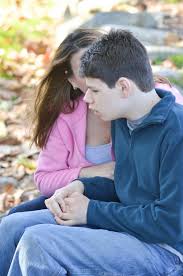 Grantor created a Trust for the benefit of his children and more remote descendants in 1985.  The Trust was to be divided into four shares, each for the benefit of one of his children and their descendants.  As he did not wish for his oldest son to be a beneficiary, the fourth Trust was created as a pot trust for the benefit of his two grandchildren (descendants of his son).  The trust agreement stated that his son (their father) is to be treated as having predeceased the Grantor. GST exemption was allocated to the entire Trust.
The first grandchild, a grandson, is currently 21 years old.  The second grandchild, a granddaughter, is 18 years old and not currently requesting funds.
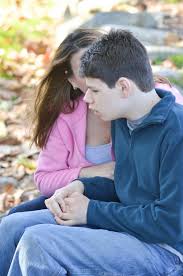 The Trust states:
“The Trustee may pay so much or all of the income or principal of the Trust to the Beneficiaries as the Trustee deems necessary or advisable for their health, education, maintenance and support, considering their respective income and their respective access to additional resources.  The trustee shall give primary consideration to the current interest of the Beneficiary and only secondary consideration to the lineal descendants of the Beneficiary…. The principal and income distributable to a beneficiary shall be that which the trustee deems appropriate to maintain or enhance the Beneficiary’s standard of living and my general statement of intent and purpose which encourage trust distributions to improve standard of living under certain circumstance and facts.”
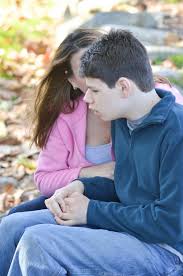 Distribution Request:
The Grantor’s grandson, through his uncle, requests the following distributions:
$10,000 for a trip to Spain, a trip that he could never afford himself; and
$15,000 for payment of living expenses to treatment facility.
During the course of discussion regarding the distributions, the Trustee is made aware of the fact that the grandson has special needs, suffering from multiple cognitive disorders.  He is receiving funds from both the federal and state governments for public benefits related to his special needs.   There is no special needs language in the trust document which allows for distributions according to a HEMS standard. 

The question may be beyond trustee’s expertise – the trustee may need to hire outside counsel to advise on the issue of special needs beneficiaries and distributions.
What is the effect of the trust’s existence?  Is it a considerable resource and is there a benefit to splitting the existing trust and modifying one portion to create a special needs trust?
If the trustee is uncomfortable moving forward with the special needs considerations, are there ways that it can keep the business?  Perhaps allow for the on-going consultation with outside counsel or adding a Distribution Advisor.
Case Study #3Request to Terminate a Trust for Personal Philanthropic Reasons
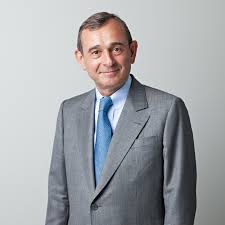 Grantor creates an Irrevocable Life Insurance Trust in 1992 to be funded with insurance proceeds upon his death, and which creates two trust shares for each of his children, D and K.  D and K are each individual co-trustee of the other brother’s share, with a corporate co-trustee in place for each.

Beneficiary D is 68 years old and has no children.  He has sizable resources outside of the Trust, including more than $5mm in IRA assets, and income from a pension.  The outside resources should meet his income and support needs throughout the duration of his life.  He has recently realized some gains related to outside investments
The Trust states:
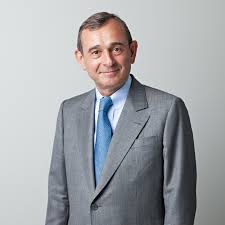 Net Income is to be distributed to the child at least quarterly.
Principal:  The Trustee may pay or apply to or use for the benefit of any child of mine so much or all of the principal of such child’s trust as the trustee from time to time determines to be required or desirable for the best interests of the child and his descendants, adding any income not so paid to principal. 
Terminating provisions:  Testamentary general power of appointment to child, terminates to issue of child per stirpes, if not exercised, and to descendants of grantor per stirpes, if no issue of child surviving.
Distribution Request:
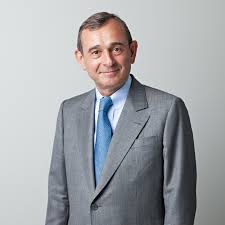 Client D is requesting an in-kind distribution of the entire Trust, $900,000, to fund an endowed Professorship and the University of Rochestor. D has relayed that he believes his father, the Grantor, would have approved of this type of request, and that his philanthropic interests are paramount to his needs.  The co-trustee, K (also a remainderman), has provided his approval. Given the size of the trust, >$900,000.00, and the lack of clear ascertainable standards within the Trust Agreement, what information should be requested and guidelines should be followed to determine whether or not the distribution is ‘desirable in the best interest’ of D?

Consider the standard of the trust, is the terminating distribution “desirable and in the best interest of the beneficiary?”  This is not an ascertainable standard and will be very fact and circumstances based.
Is he asking for the money because he wants to be the professor?  Is there other evidence of a family commitment to the University of Rochester, for instance in the decedent's will?  Has the University agreed to this use of the funds?
Are you able to effectively bind the takers in default?
Case Study #4Request to Terminate a Trust for Lack of Tax Purpose
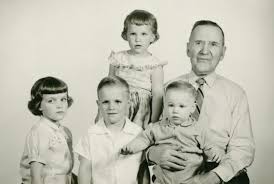 In 2002, Grantor established an irrevocable Trust with all of his assets, having a total fair market value of $2,000,000.  Grantor dies two weeks later.
The dispositive provisions are crystal clear.  These provisions state that:
“… during the lifetime of Grantor’s three children, all income is to be distributed to them quarterly, in equal shares.  Upon the death of any child, his or her share of the income is to be distributed to the surviving children, in equal shares.  Upon the death of the last child to survive, a pot trust is to be established for the benefit of all of the grandchildren of the Grantor who are then living.  During the lifetime of all of the grandchildren, the Trustee may distribute so much of the income and principal of the Trust to any grandchild, in such amounts and at such times as the Trustee determines is appropriate for their health, education, maintenance and support. The Trust agreement also states that the Trustee need not treat all of the grandchildren equally.  Upon the death of the last grandchild, the Trust is to be distributed to the Grantor’s then-living issue per stirpes.”
The last child of Grantor dies in February of 2019.  The fair market value of the Trust is $7.2 Million.  There are four living grandchildren of the Grantor.  Two of these grandchildren have three children of their own.
Distribution Request:
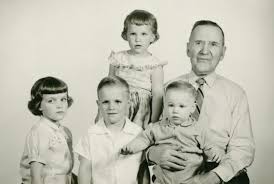 In April of 2019, all four grandchildren request a distribution of equal to 25% of the Trust.  All of them have a separate net worth of $4 Million to $5 Million, along with annual income of approximately $1 million.  In support of their distribution requests, they state, rather matter-of-factly, that their grandfather’s sole purpose in establishing the Trust was to allow the assets to pass free of federal estate tax, and with the increase in the applicable exemption amount, this purpose has been fulfilled and the Trust is no longer necessary.  The Trust instrument makes no mention of this purpose.  How should the Trustee respond to each request?

Is tax avoidance really the sole purpose of the trust? What about the spendthrift and other provisions?
The exemption amount could change in the future, it could even become smaller and ultimately cause the individual beneficiaries to have taxable estates.
What if the family has additional or unforeseen needs in the future?  They clearly don’t “need” the money under a HEMS standard.
Case Study #5Letter of Wishes in Conflict with the Terms of the Trust
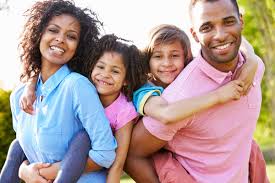 Grantor creates an irrevocable trust in 2004 to benefit his son and his son’s descendants.  During the initial phase of the trust the dispositive provisions are as follows:
 
“…to pay as much of the net income and principal of the trust, even to the extent of all or none, at any time or from time to time, in such proportions and amounts, including all to one to the exclusion of the others, as such Trustees shall determine in their sole discretion, to or for the benefit of <son> and his descendants….”
The Letter of Wishes states:
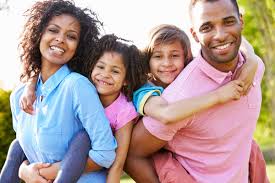 In 2008 the grantor sent the trustee a Letter of Wishes, attempting to clarify his intention regarding distributions from the trust.  The Letter of Wishes states, in part:

“In putting these assets in trust, it was not my intention to restrict, withhold, or delay distributions to <son> in favor of future descendants.  It is my hope and desire that, up to the value of five percent of the value of the Trust valued on January 2 (or the next business) of each year, if <son> requests distributions during that year, you will freely make them to him without requiring explanations of the use to which the distributions will be put or other bureaucratic procedures that would result in delay of the distributions. It is my hope and heartfelt desire that <son> will feel these distributions are readily available to him.”
Distribution Request:
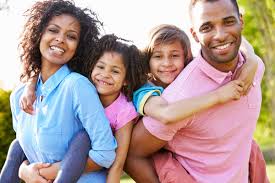 The trust agreement gives the trustee sole discretion over trust distributions but the Letter of Wishes seems to grant the absolute right for the son to receive up to 5% of the trust’s value on an annual basis.  How much consideration must the Letter of Wishes be given in terms of considering future distribution requests from the son?  Does the trustee have any obligation to follow the grantor’s instructions in the Letter of Wishes?

Remember that a Letter of Wishes is not binding on the trustees; however, it is evidence of the grantor’s intent.
Consider that the requested percentage falls within the allowable unitrust conversion rate, therefore, it is generally reasonable.
Consider the trustee’s duty of impartiality – will this cause any unfair treatment of the other beneficiaries?
Case Study #6Restrictive Trust Language - Emergency Needs Only
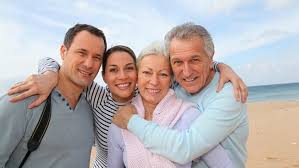 The Grantor created a Trust for the benefit of his children and more remote descendants in 1995.  The Trust was divided into four shares, each for the benefit of one of his children and their descendants.  The terms of the Trusts are extremely restrictive as to distributions within the first ten (10) years of its existence.  During the on-boarding process, the Grantor informed the Trustee that he no distributions for the foreseeable future.  Perhaps after the initial ten year period, there may be one distribution every few years.
 
After 3 months of administration, the Grantor reached out to the Trustee to let them know that he recently had a conversation with his family at Thanksgiving dinner regarding the Trusts.  He wants each child to receive a $50,000 distribution from their respective Trust right away.  For one Trust, his son has opted not to request a distribution and instead wants his two children to receive $25,000 each.  When reminded of the restrictive language, the Grantor told the Trustee to figure out how to “make this happen.”
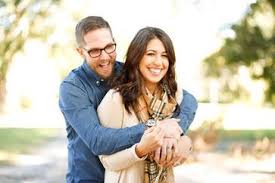 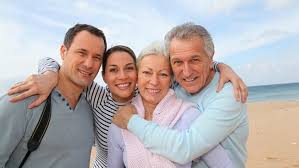 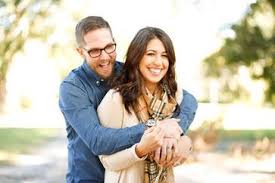 The Trust states:
In addition, it is my desire that the Trustee may pay so much or all of the income or principal of the Trust to the Beneficiary and the Beneficiary's descendants from time to time living, in equal or unequal proportions and at such times as the Trustee deems necessary or advisable for their respective health, education, maintenance and support, considering their respective incomes and their respective access to additional resources; provided, however, I instruct the Trustee that I strongly prefer that no distributions be made from this Trust share for the Beneficiary or any descendant of mine until on or after the ten (I 0) year anniversary of the execution of this Trust as I desire that this Trust have an opportunity to grow the investment assets and I desire the Trustee to first allow the Beneficiary and my descendants to use their other resources. 
I recognize there could be cases of emergency, particularly as to health, or significant needs for education and it is my desire that essentially the funds only be distributed for the benefit of his wife and children for emergency or catastrophic health needs or for education during such initial ten (1 0) year period. As an alternative, my trustee may also consider making a loan to a descendant of mine particularly for education….  It is my further strong intention that during and after the initial ten (1 0) year period the trustee make distributions to my descendants only if my descendants are leading productive lives that benefit themselves, their families or society and I desire that this Trust and the distributions from this Trust shall act as an incentive to promote positive lifestyles and behavior and to act as a disincentive for lack of work ethic or addictive behavior. Accordingly, my trustee may refuse to make distributions to any descendant unless such descendant submits to a drug or other test or on submission of financial information, educational information such as grades and academic progress reports, job confirmations or W -2 wage submissions or such other information as the Trustee may deem appropriate or helpful.
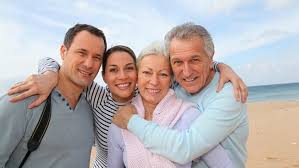 Distribution Request #1:
The Grantor’s oldest son (53 years old) has recently suffered from a life-altering health condition that has rendered him unable to work.  He provides the Trustee with a doctor’s note confirming his illness and inability to work.  He also provides the trustee with tax returns, a budget including all living expenses, tuition bills for his daughter who is a sophomore in college, and medical bills.  The amount of his total annual needs are less than 5% of the value of the trust; however, they are more than the $50,000 requested by the Grantor.
In a separate conversation, the Grantor has expressed concern that this particular beneficiary is not good with money and would not do well to receive a lump sum.  He wants all of his children to be treated equally as to the distribution. 

A health emergency and anything related thereto would qualify within the standards of the trust.
Consider providing funds on a monthly basis rather than as a lump sum to alleviate concerns about the beneficiary receiving too much at once.
Consider an alternative options such as a promissory note to the beneficiary which could be directed by the Investment Advisor.  Terms could include a balloon payment at 10 years which could be forgiven if there is a need.
Distribution Requests #2 and #3:
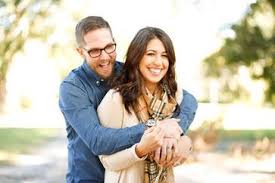 Two of the grandchildren have come forward to request that they also receive distributions (of $25,000 each).  The first would like money to purchase an apartment for his mother to live in (the mother is not a beneficiary of the Trust and is no longer married to the Grantor’s son).  He is requesting this because she has recently suffered a stroke and needs somewhere safe to live.  He himself would not be living in the apartment regularly, but, could stay there when he is in town visiting his mother.
The second grandchild has requested her distribution to pay for kitchen appliances, including a refrigerator, and childcare costs related to caring for her mother who recently suffered a stroke (the same mother as referenced above).  She lives in the same town as her mother and has been helping her recover from the stroke.  There is no claim of hardship beyond the need to care for her mother which has caused her to reduce her work schedule as a teacher and spend more time caring for her mother, which requires her daughter to be in daycare longer hours.

Look at who is actually benefiting from the distributions.  The mother is NOT a beneficiary of these trusts.  
Consider whether either request actually includes a hardship or rises to the level of an “emergency” as defined by the trust.
Consider the red flags here.  The grantor is getting very involved and has not discretionary authority over the trust?  If he has changed his mind about the distributions to be made, should he instead consider a trust modification?
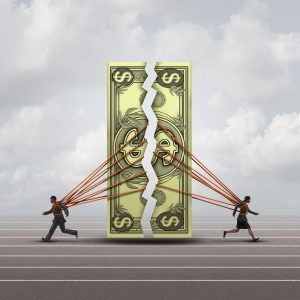 Case Study #7Request for Division of Trust
Grantor establishes a dynasty Trust in 1988 for the benefit of his children and more remote issue. The dispositive provisions state that:
“… during the lifetime of Grantor’s five children, all income is to be distributed to them quarterly, in equal shares.  Upon the death of any child, his or her share of the income is to be distributed to the surviving children, in equal shares.  Upon the death of the last child to survive, a pot trust is to be established for the benefit of all issue of the Grantor who are then living.  The Trustee may distribute so much of the income and principal of the Trust to any issue, in such amounts and at such times as the Trustee determines is appropriate for their health, education, maintenance and support. The Trust agreement also states that the Trustee need not treat all of the issue equally.” 

The last child of Grantor dies in March, 2019.  The fair market value of the Trust is $4.5 Million.  The then-living issue of the Grantor include thirteen grandchildren and seven great-grandchildren, ranging in ages from 7 to 59.  Some of these beneficiaries are better off than others.  The only thing the cousins from each of the five branches of the family have in common, is a total dislike for the cousins in the other branches.
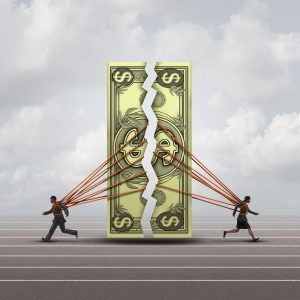 Distribution Request:
In April, 2019, the Trustee receives a letter from counsel representing all of the living beneficiaries, requesting that the Trustee divide the Trust into five separate shares, one for each branch of the family. The Trust instrument is silent about division.  How should the Trustee respond?

Be careful if the letter from counsel purports to be representing all of the beneficiaries if they do not get along.
Equalization of the family lines may be in the best interest of the individual families and this may be an opportune time to make the split  as the last child has recently passed.
Are there any negative impacts to the beneficiaries?
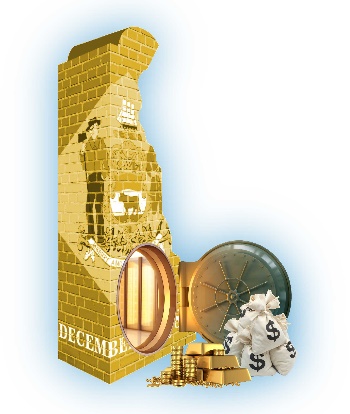 The opinions discussed in today’s presentation are those of the authors and do not necessarily reflect the views of the authors’ employer. This information is not intended to be and should not be treated as legal advice or tax advice and is for informational purposes only. All information discussed herein is current only as of the date appearing in this material and is subject to change at any time without notice.